2 0 XX
新年计划PPT模板
汇报人：XXX
日期：20XX年XX月XX日
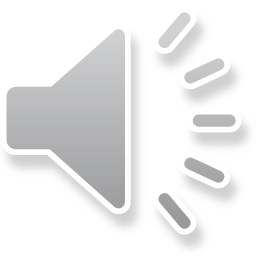 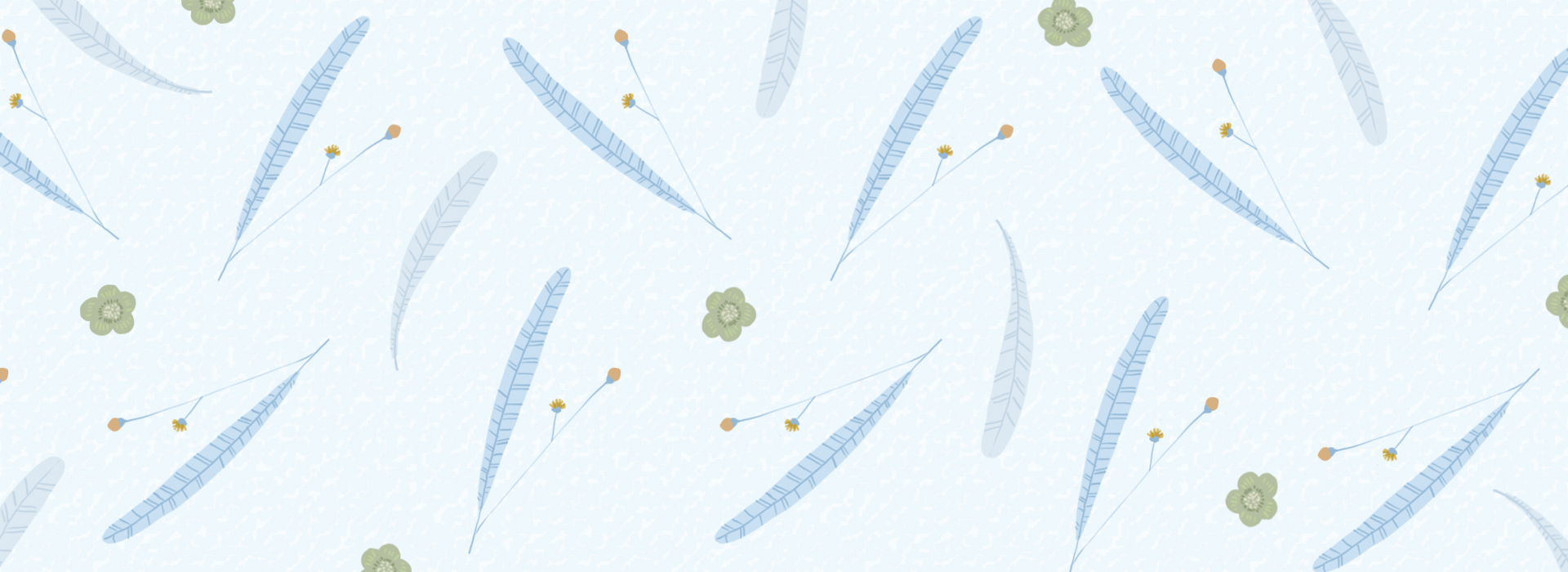 目录
CONTENTS
01
02
04
03
添加标题
添加标题
添加标题
添加标题
双击输入替换内容
双击输入替换内容
双击输入替换内容
双击输入替换内容
part  01
此处添加标题
添加相关标题文字
添加相关标题文字
添加相关标题文字
添加相关标题文字
在此处添加标题
标题文本预设
标题文本预设
标题文本预设
01
双击输入替换内容
双击输入替换内容
双击输入替换内容
双击输入替换内容
双击输入替换内容
双击输入替换内容
02
03
在此处添加标题
在此处添加标题
在此处添加标题
在此处添加标题
在此处添加标题
双击输入替换内容
双击输入替换内容
双击输入替换内容
双击输入替换内容
双击输入替换内容
双击输入替换内容
双击输入替换内容
双击输入替换内容
在此处添加标题
双击输入替换内容
双击输入替换内容
双击输入替换内容
双击输入替换内容
双击输入替换内容
双击输入替换内容
双击输入替换内容
双击输入替换内容
双击输入替换内容
双击输入替换内容
双击输入替换内容
双击输入替换内容
在此处添加标题
38%
46%
9%
28%
关键词
关键词
关键词
关键词
在此处添加标题
在此处添加标题
在此处添加标题
在此处添加标题
双击输入替换内容
双击输入替换内容
双击输入替换内容
双击输入替换内容
part  02
此处添加标题
添加相关标题文字
添加相关标题文字
添加相关标题文字
添加相关标题文字
在此处添加标题
1
2
3
4
在此处添加标题
在此处添加标题
在此处添加标题
在此处添加标题
双击输入替换内容
双击输入替换内容
双击输入替换内容
双击输入替换内容
双击输入替换内容
双击输入替换内容
双击输入替换内容
双击输入替换内容
在此处添加标题
04
03
在此处添加标题
在此处添加标题
在此处添加标题
在此处添加标题
双击输入替换内容
双击输入替换内容
双击输入替换内容
双击输入替换内容
双击输入替换内容
双击输入替换内容
双击输入替换内容
双击输入替换内容
02
01
在此处添加标题
20%
85%
15%
在此处添加标题
在此处添加标题
在此处添加标题
在此处添加标题
80%
双击输入替换内容
双击输入替换内容
双击输入替换内容
双击输入替换内容
双击输入替换内容
双击输入替换内容
双击输入替换内容
双击输入替换内容
70%
60%
40%
30%
在此处添加标题
双击此处输入替换内容
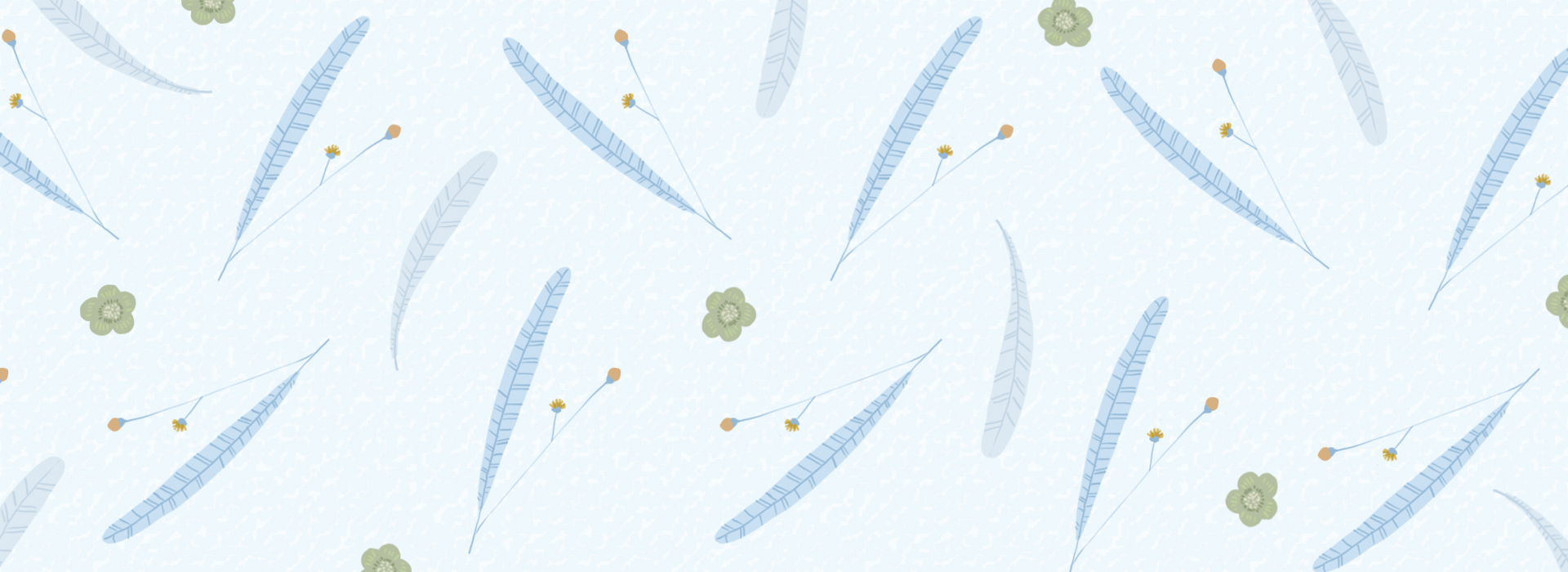 双击此处输入替换内容
双击此处输入替换内容
part  03
此处添加标题
添加相关标题文字
添加相关标题文字
添加相关标题文字
添加相关标题文字
在此处添加标题
02关键词
在此处添加标题
在此处添加标题
双击输入替换内容
双击输入替换内容
双击输入替换内容
双击输入替换内容
01关键词
双击此处输入替换内容
双击此处输入替换内容
在此处添加标题
S
T
W
在此处添加标题
在此处添加标题
在此处添加标题
在此处添加标题
双击输入替换内容
双击输入替换内容
双击输入替换内容
双击输入替换内容
双击输入替换内容
双击输入替换内容
双击输入替换内容
双击输入替换内容
O
在此处添加标题
双击输入替换内容
双击输入替换内容
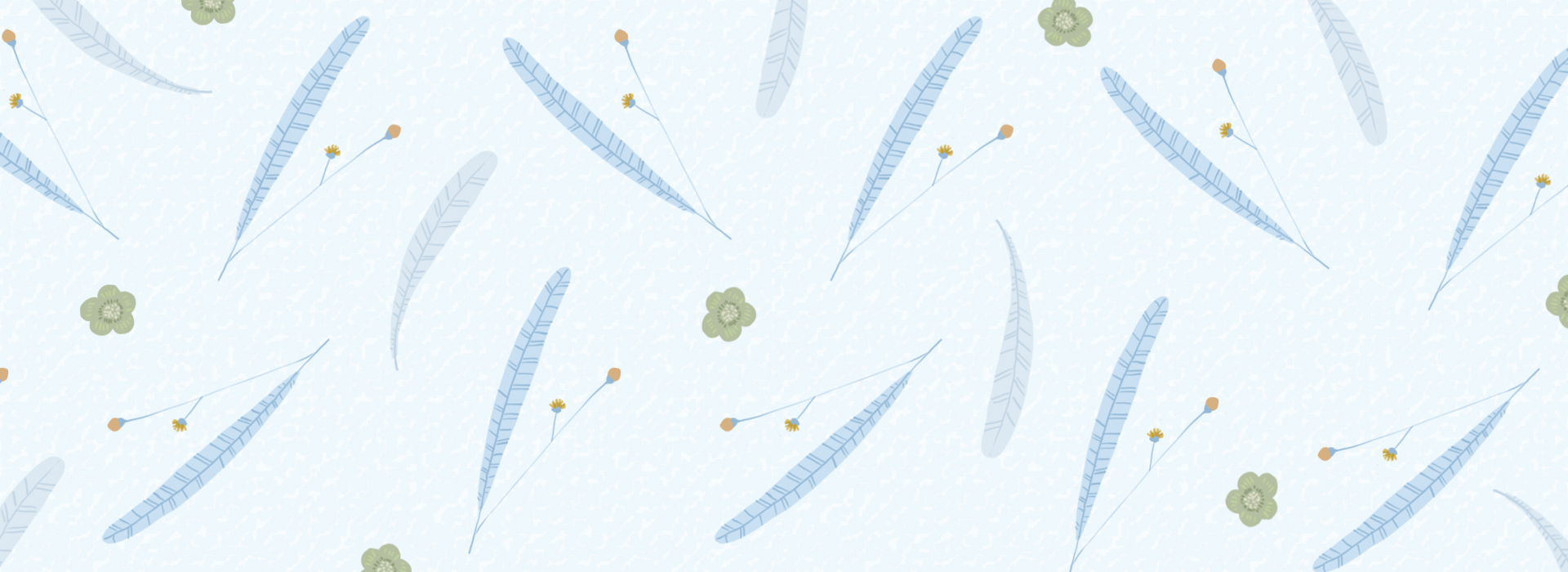 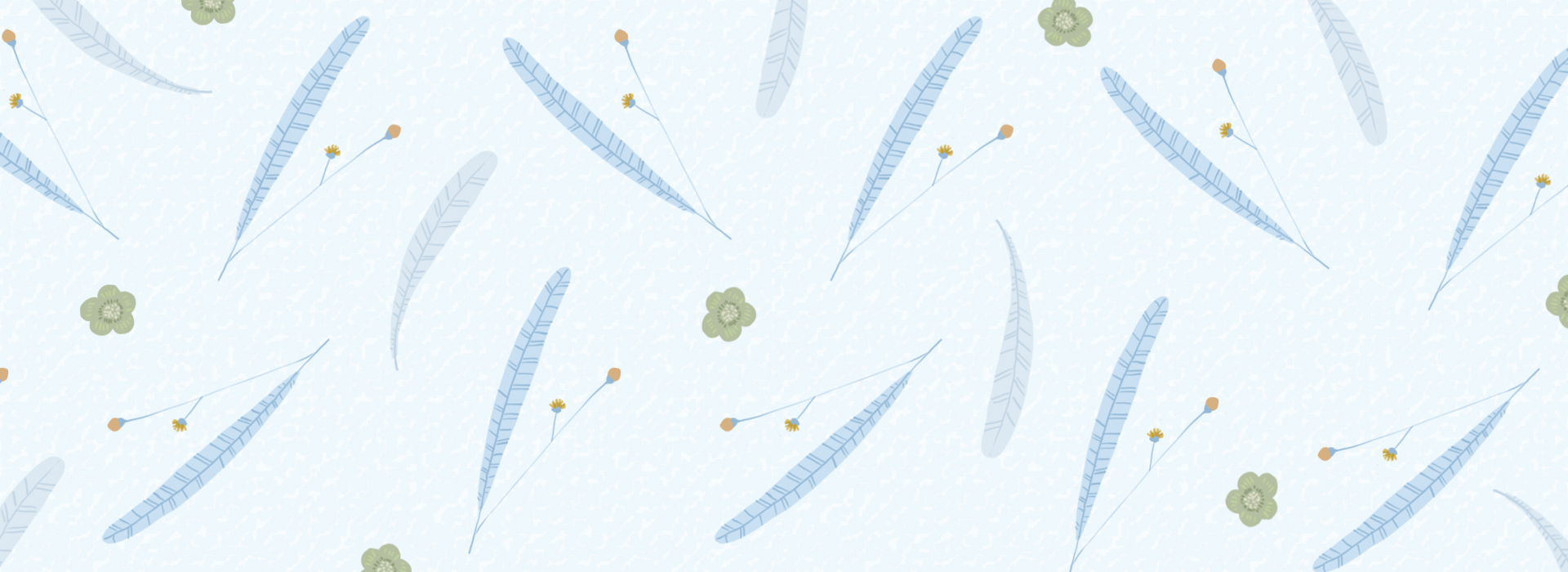 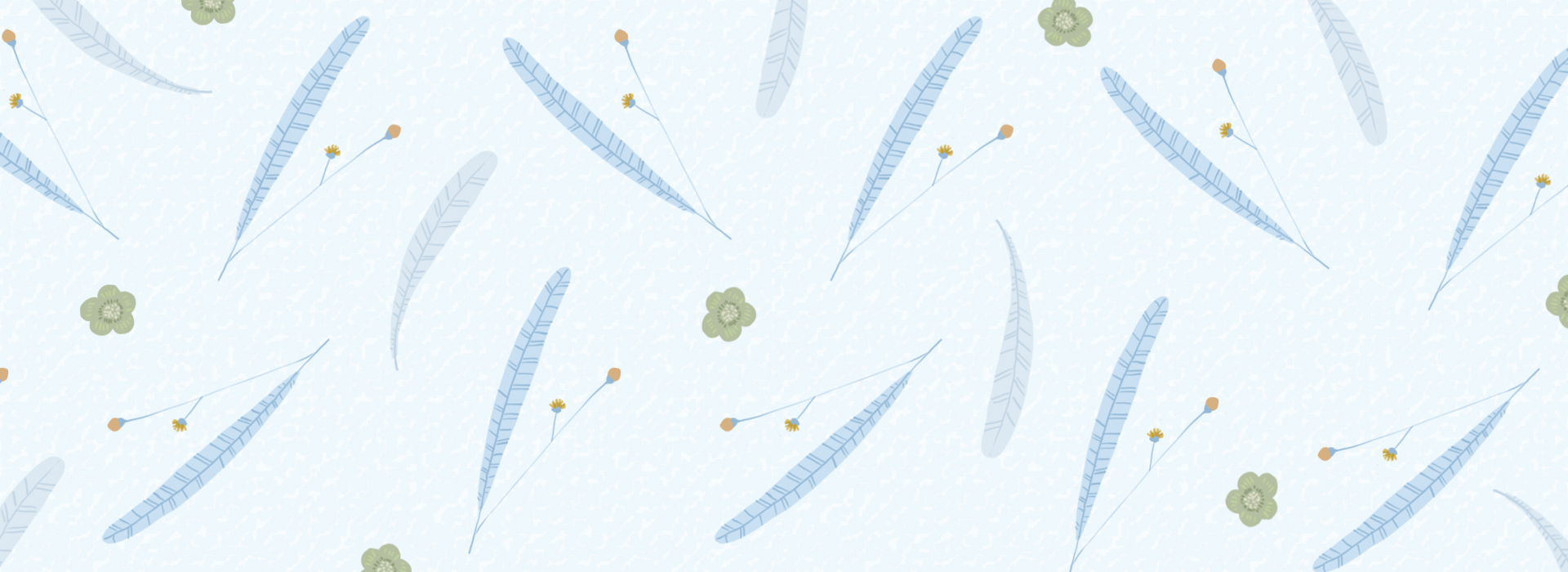 双击输入替换内容
双击输入替换内容
双击输入替换内容
双击输入替换内容
在此处添加标题
01
02
03
04
在此处添加标题
在此处添加标题
在此处添加标题
在此处添加标题
标题文本预设
双击输入替换内容
双击输入替换内容
双击输入替换内容
双击输入替换内容
标题文本预设
标题文本预设
标题文本预设
01
02
03
04
part  04
此处添加标题
添加相关标题文字
添加相关标题文字
添加相关标题文字
添加相关标题文字
在此处添加标题
添加标题
添加标题
添加标题
添加标题
双击输入替换内容
双击输入替换内容
双击输入替换内容
双击输入替换内容
在此处添加标题
标题文本预设 04
标题文本预设 03
在此处添加标题
在此处添加标题
在此处添加标题
在此处添加标题
双击输入替换内容
双击输入替换内容
双击输入替换内容
双击输入替换内容
双击输入替换内容
双击输入替换内容
双击输入替换内容
双击输入替换内容
标题文本预设 02
标题文本预设 01
在此处添加标题
01
02
03
添加标题
添加标题
添加标题
双击输入替换内容
双击输入替换内容
双击输入替换内容
双击输入替换内容
双击输入替换内容
双击输入替换内容
在此处添加标题
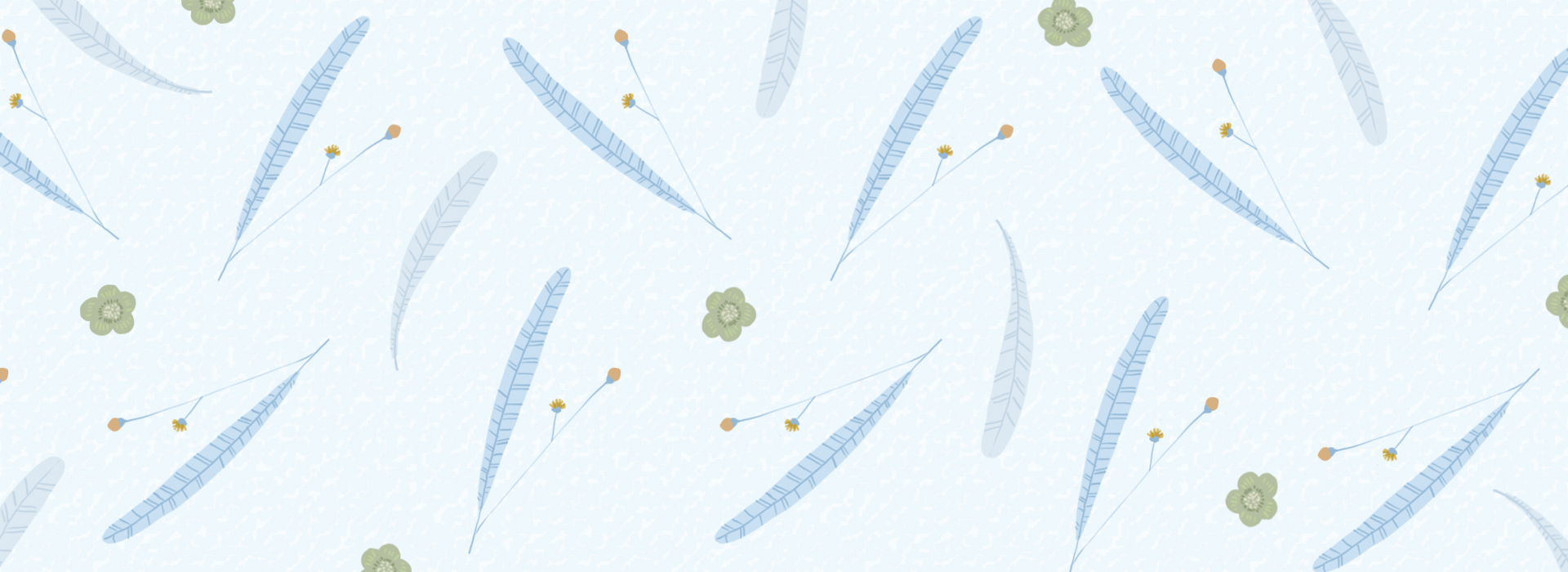 添加标题
双击输入替换内容
在此处添加标题
在此处添加标题
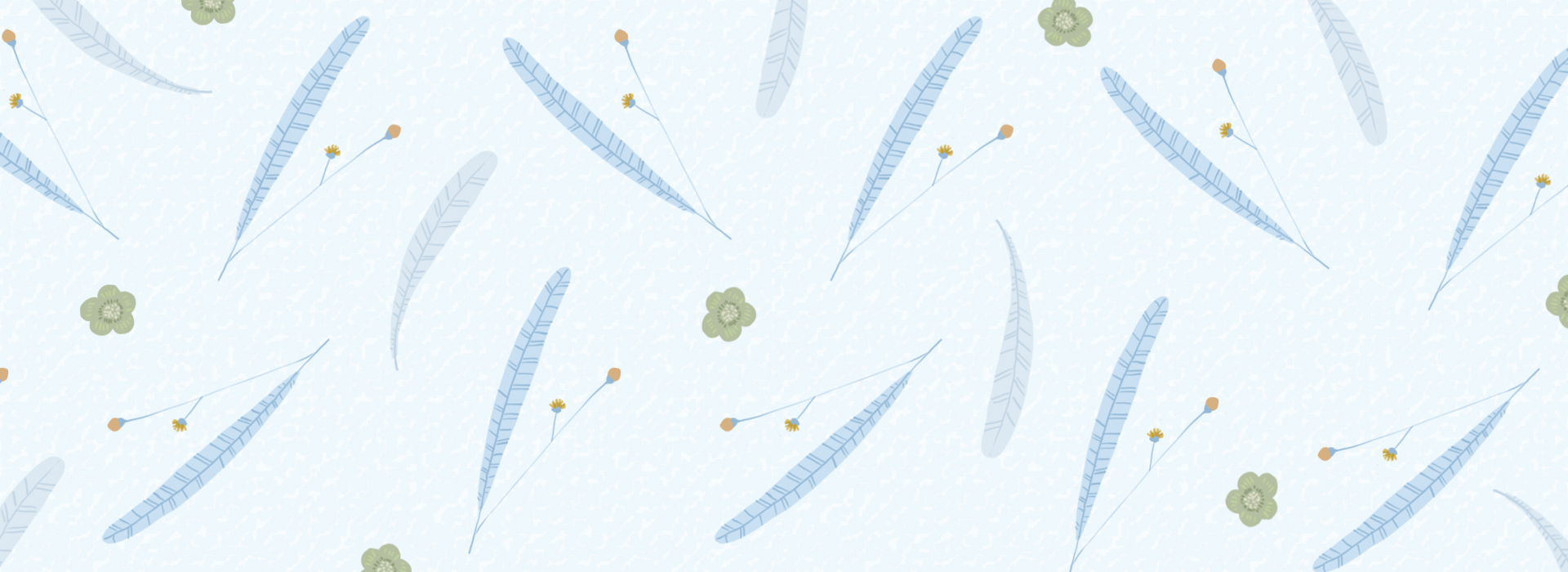 双击此处输入替换内容
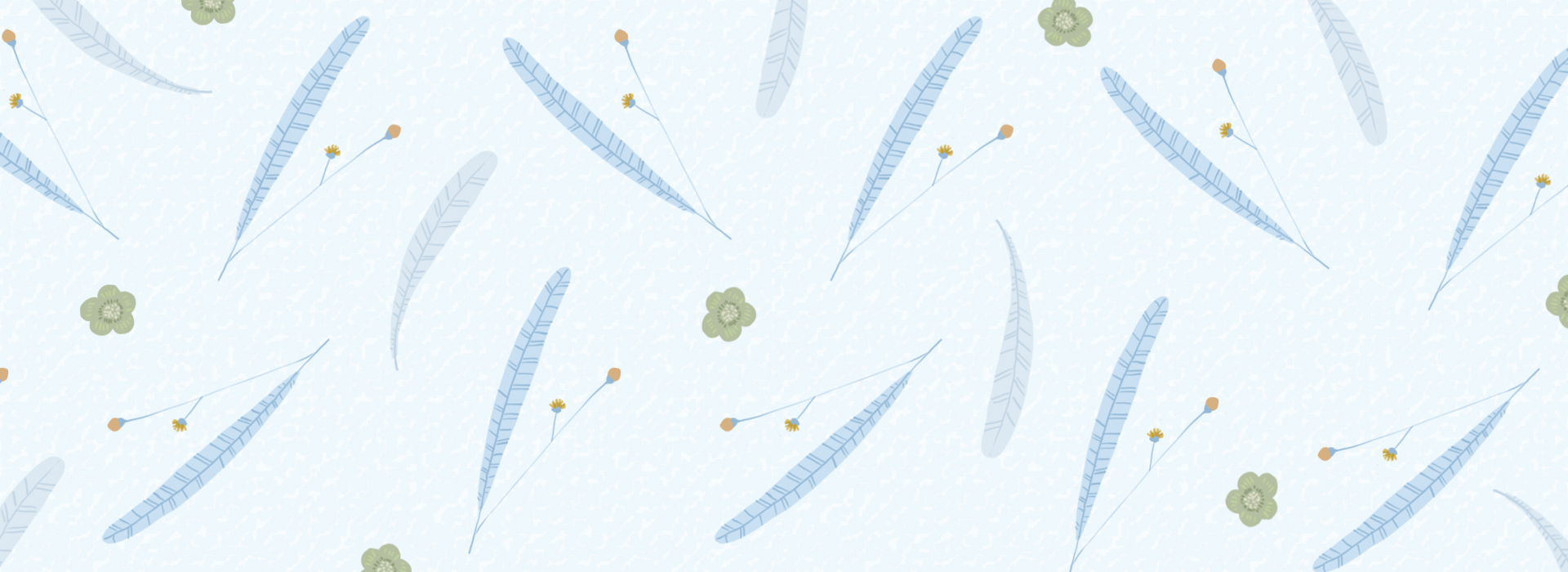 在此处添加标题
双击此处输入替换内容
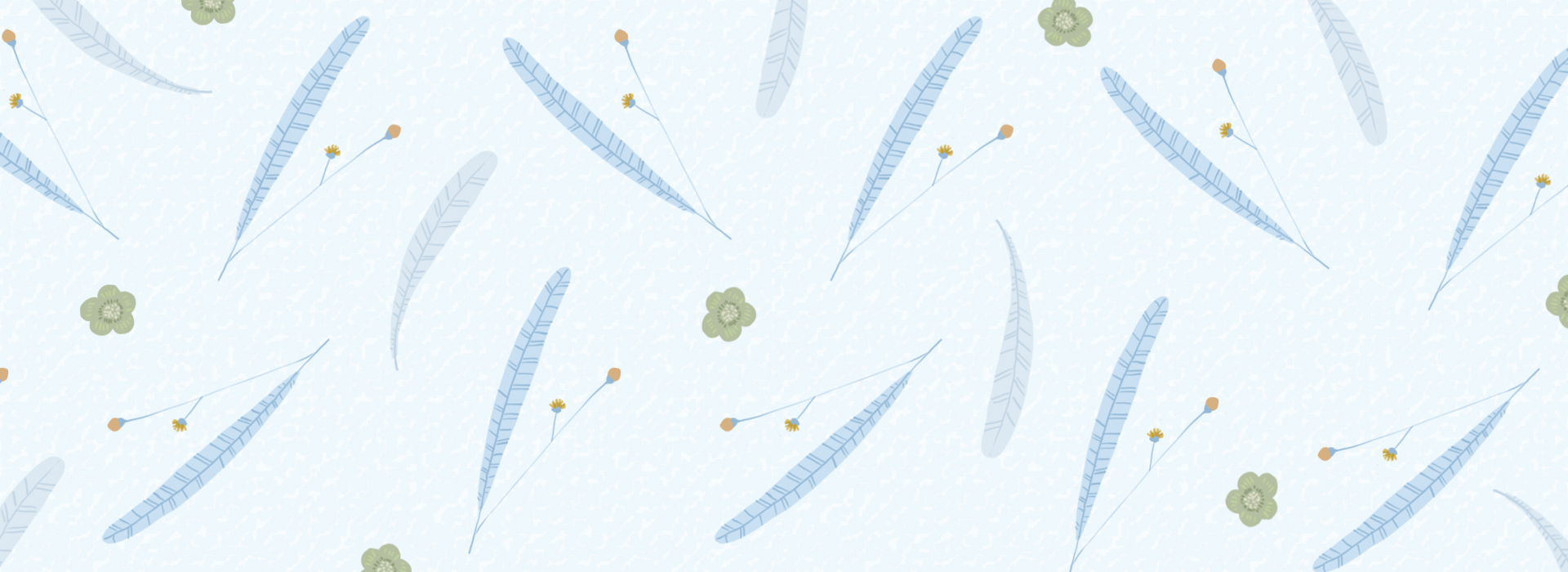 在此处添加标题
双击此处输入替换内容
THANK  YOU！